Ягоды
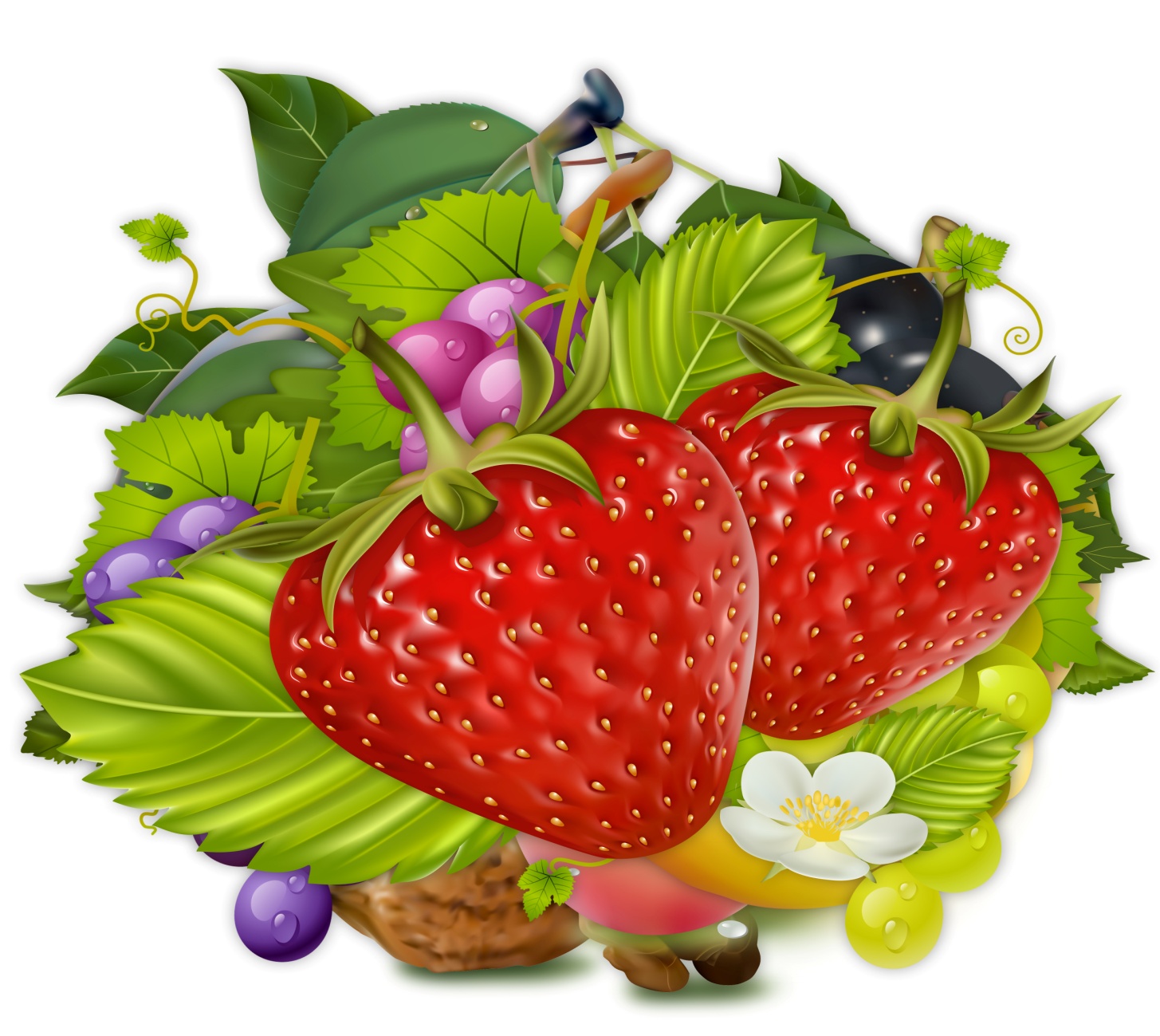 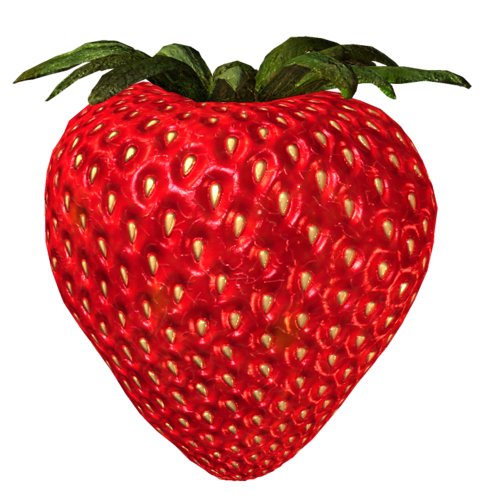 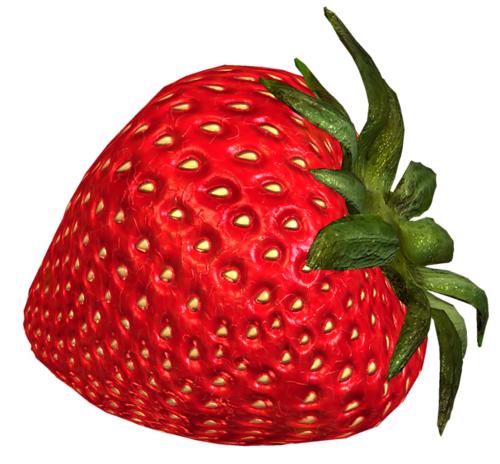 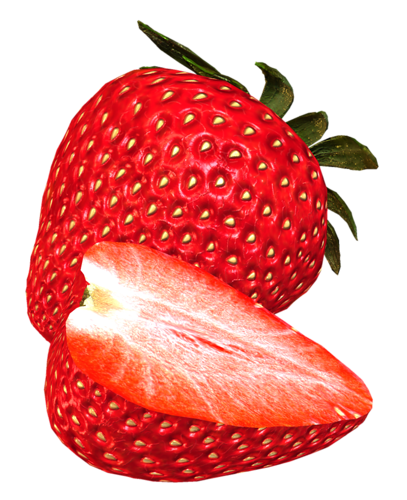 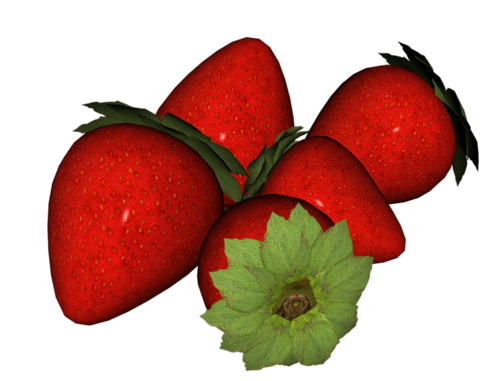 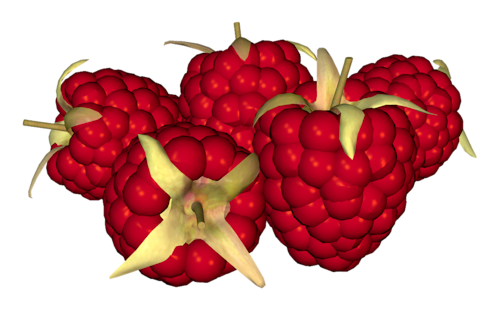 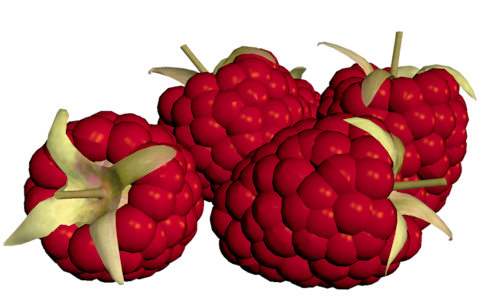 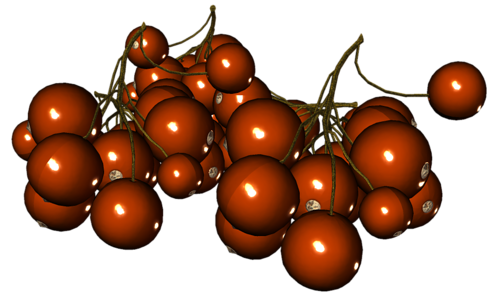 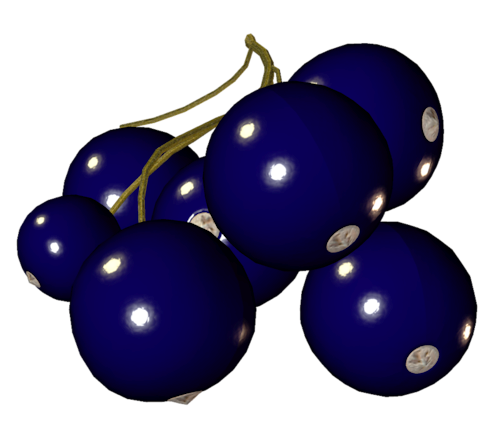 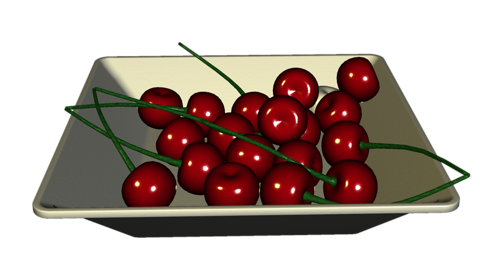 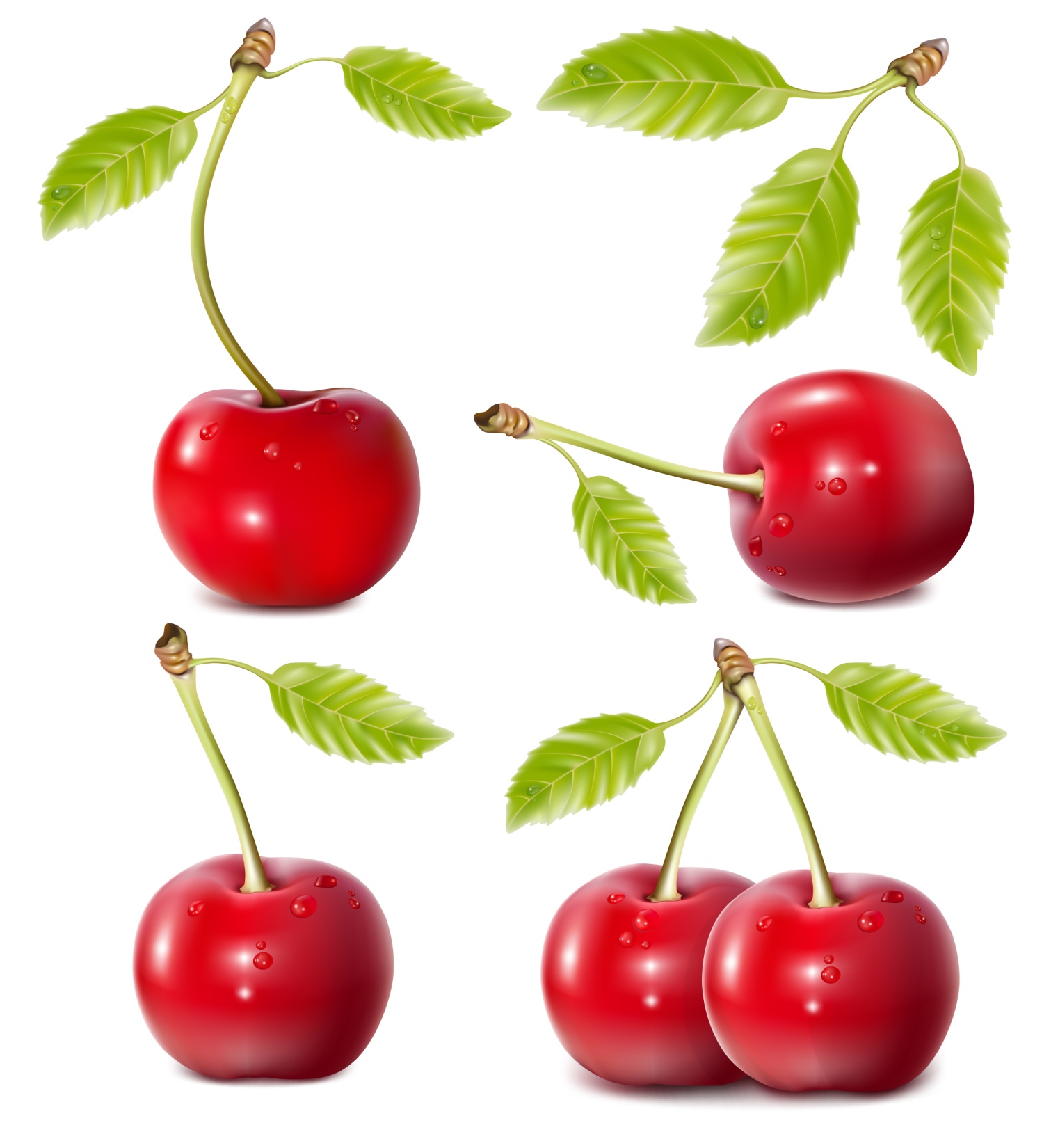 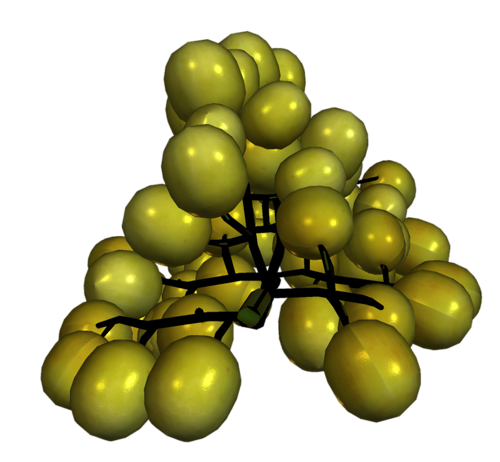